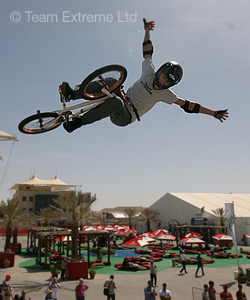 BMX champion Mike Mullen comes to Hunsdon
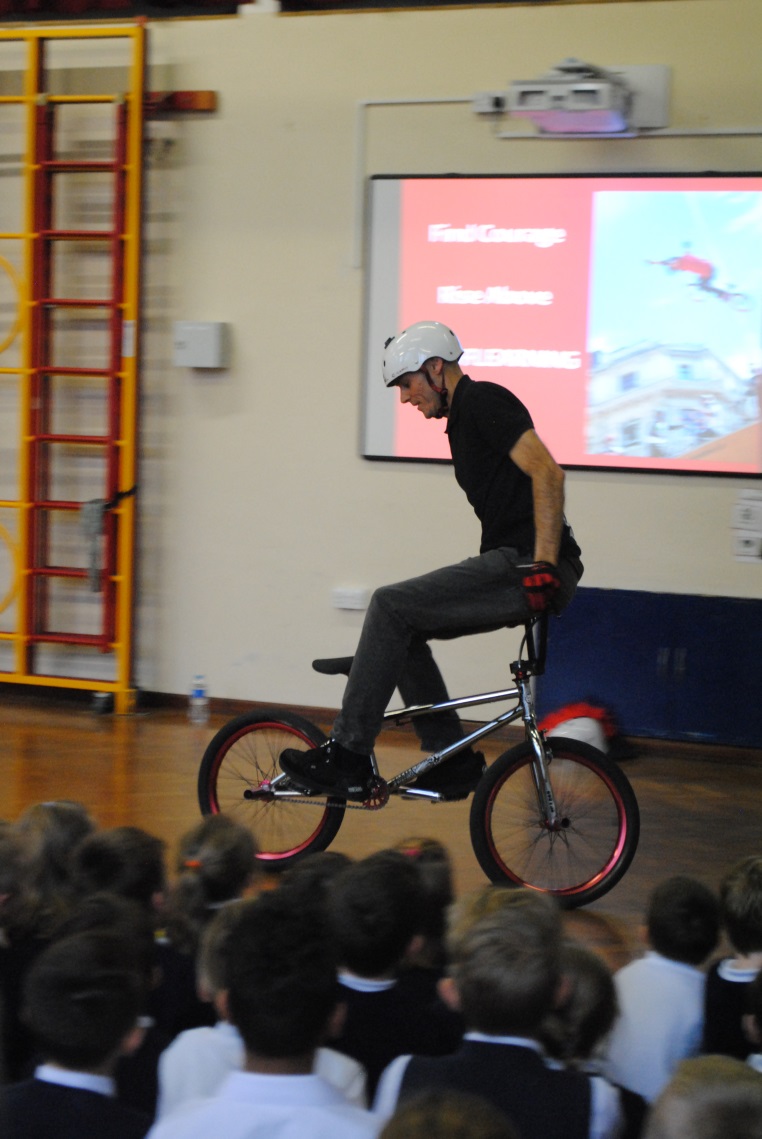 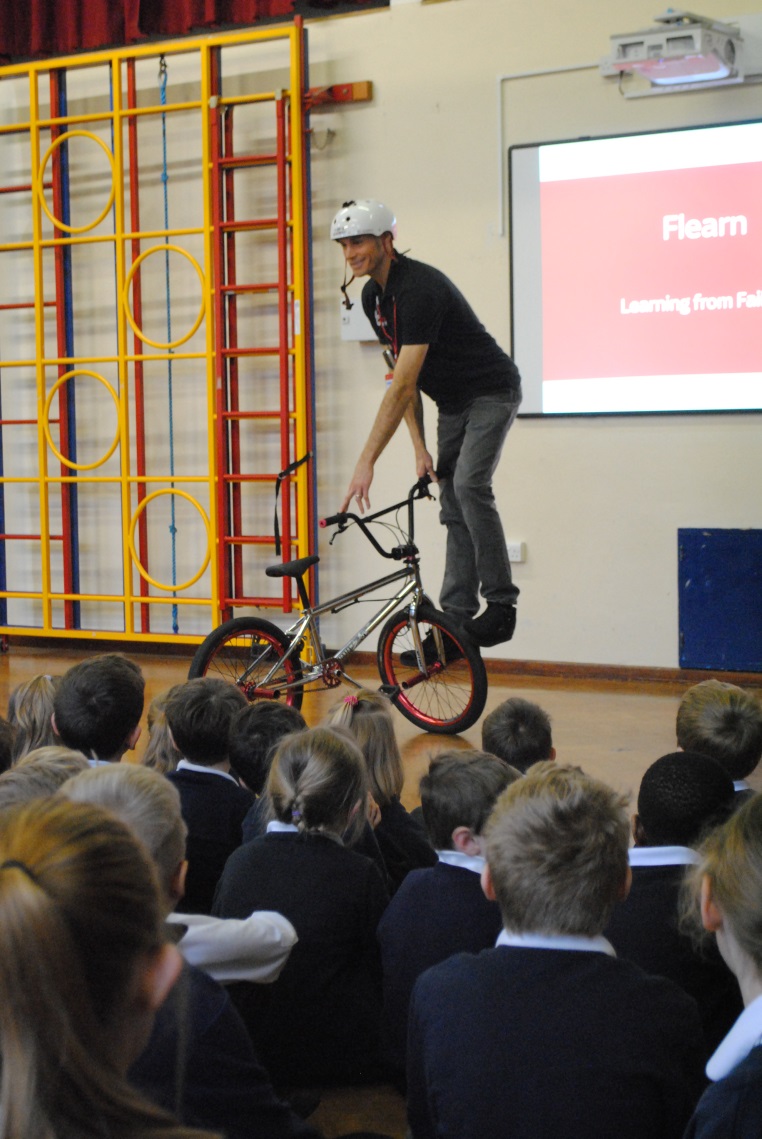 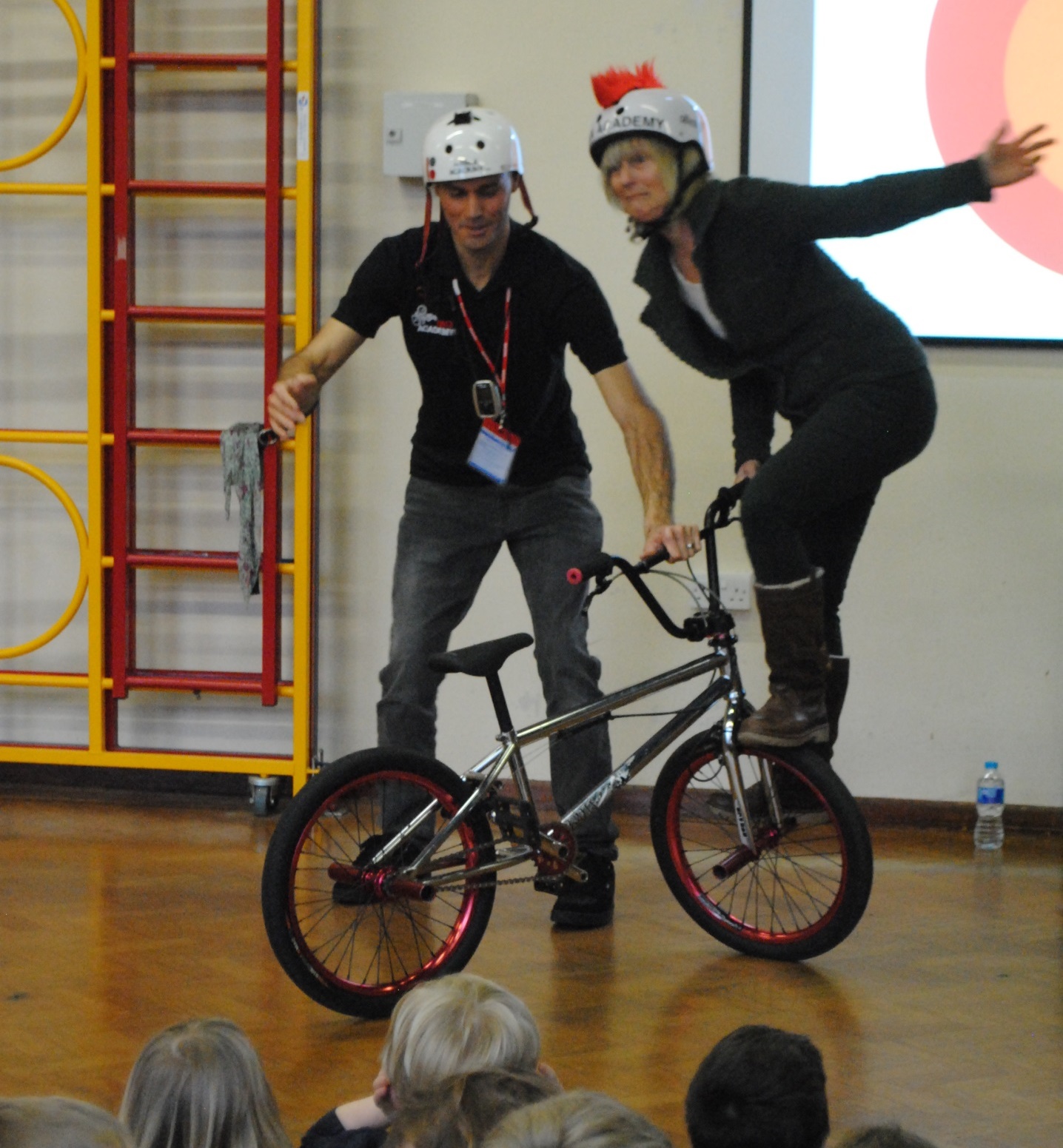 Mrs Cole balancing 
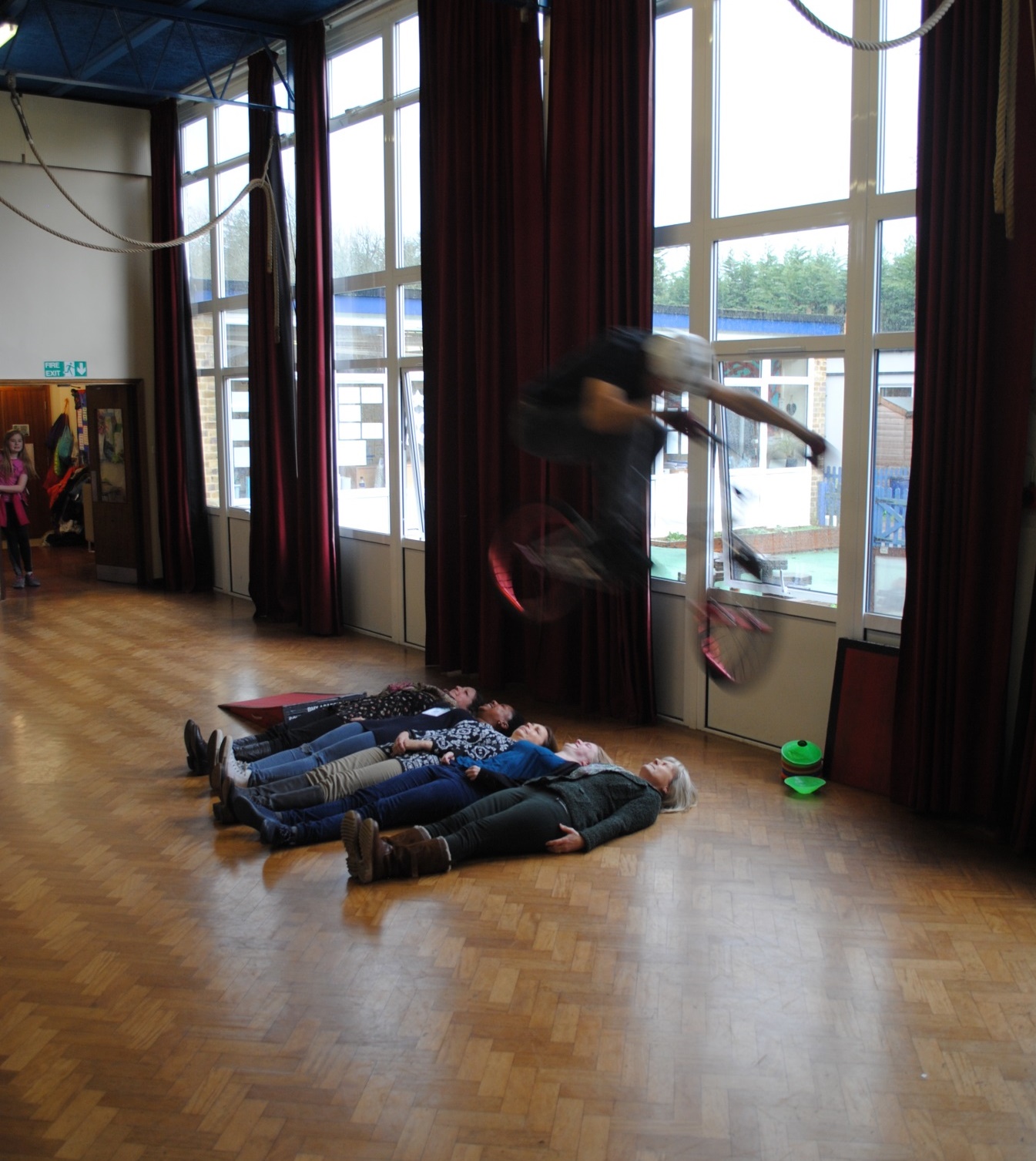 Can you see Mike?
Just riding around
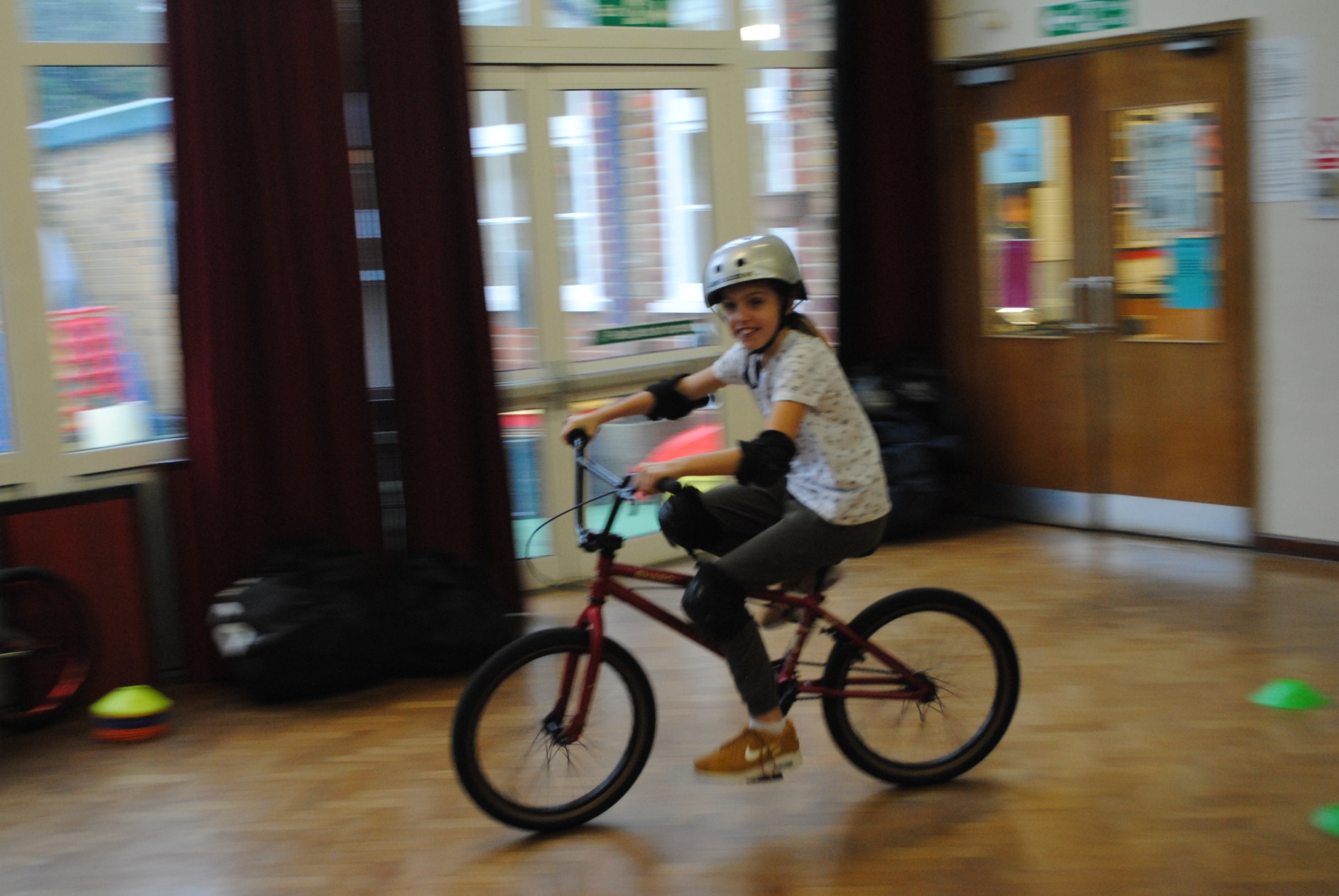 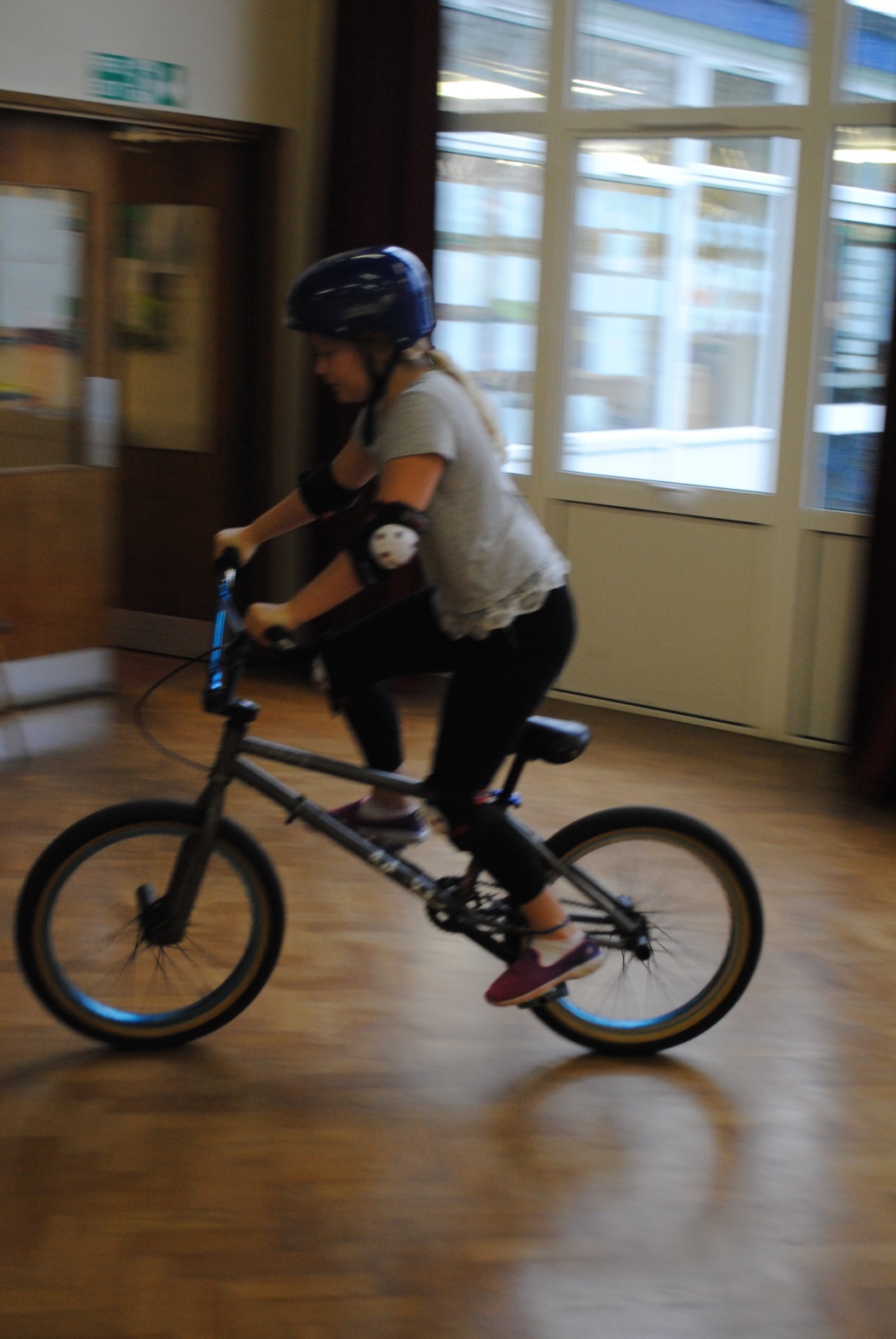 Standing and riding.
Look, no hands!
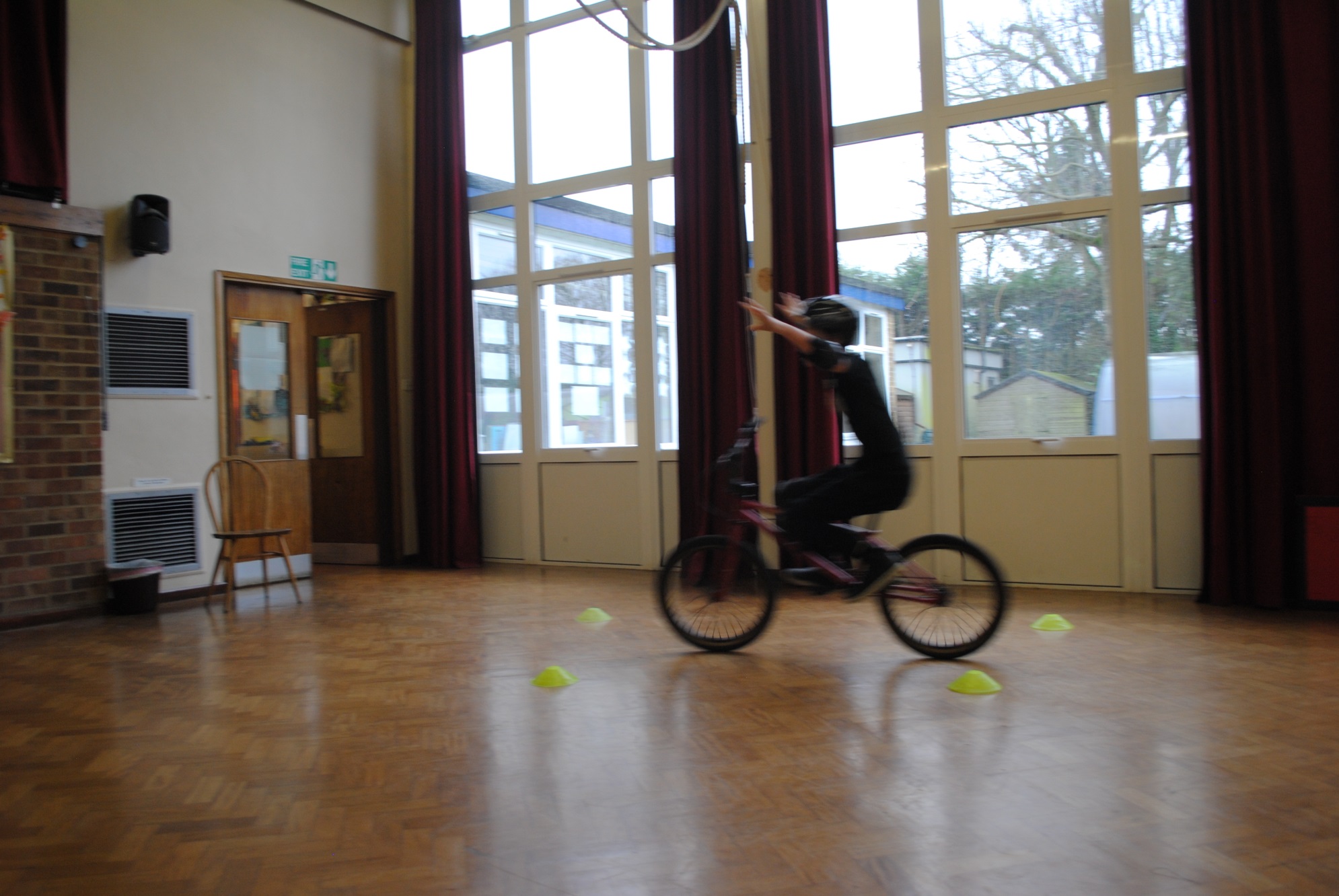 With ramps.
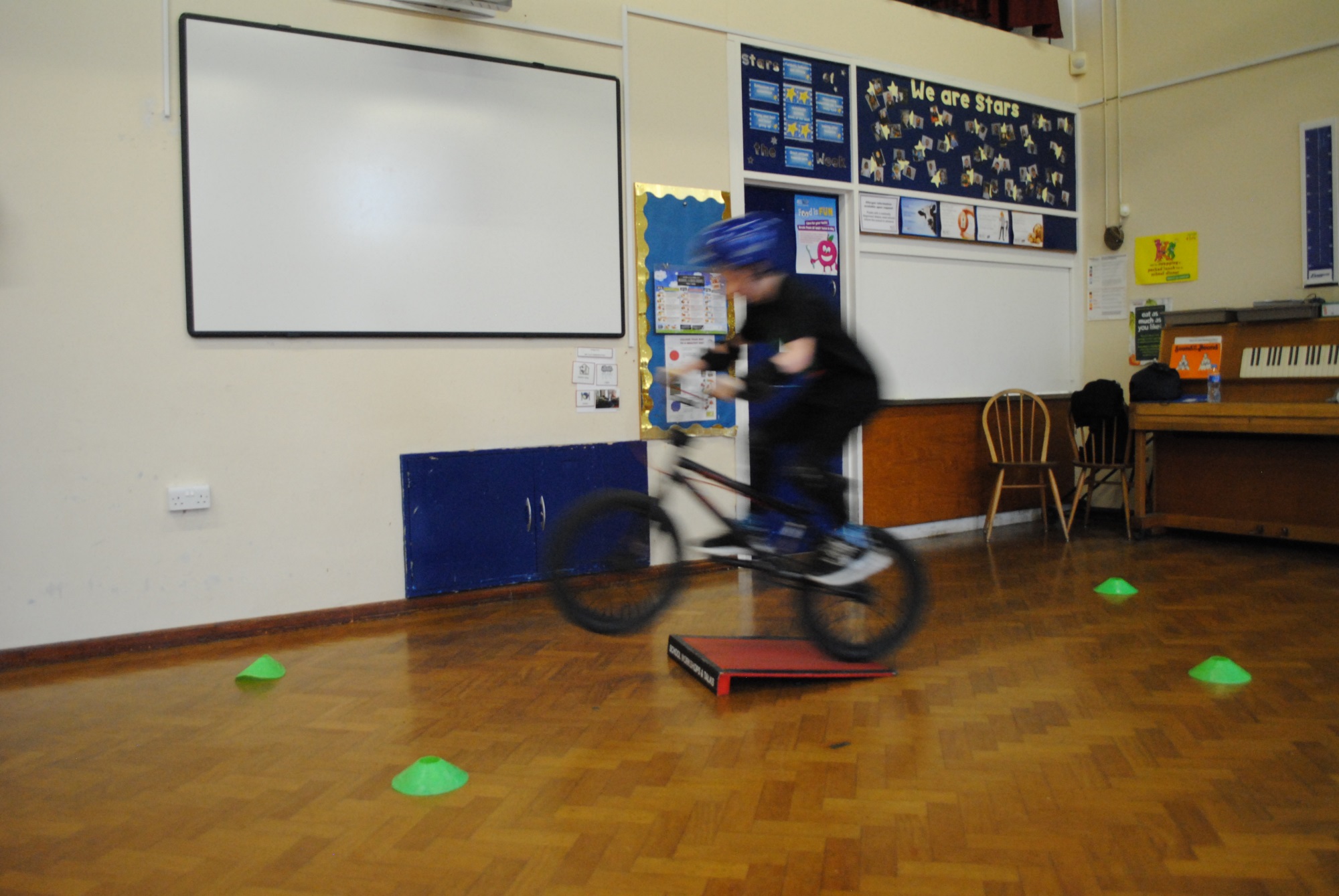 Freestyle!
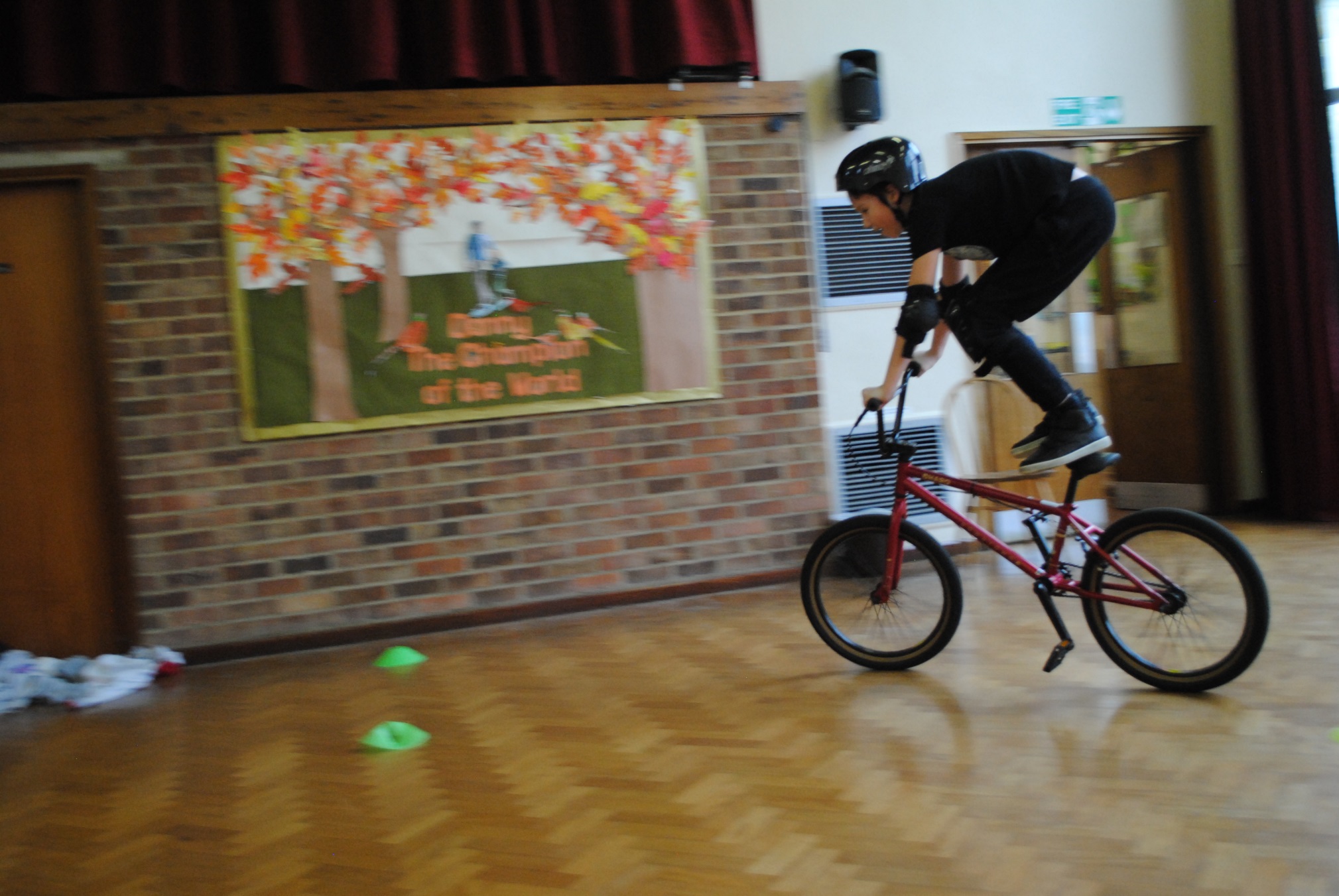 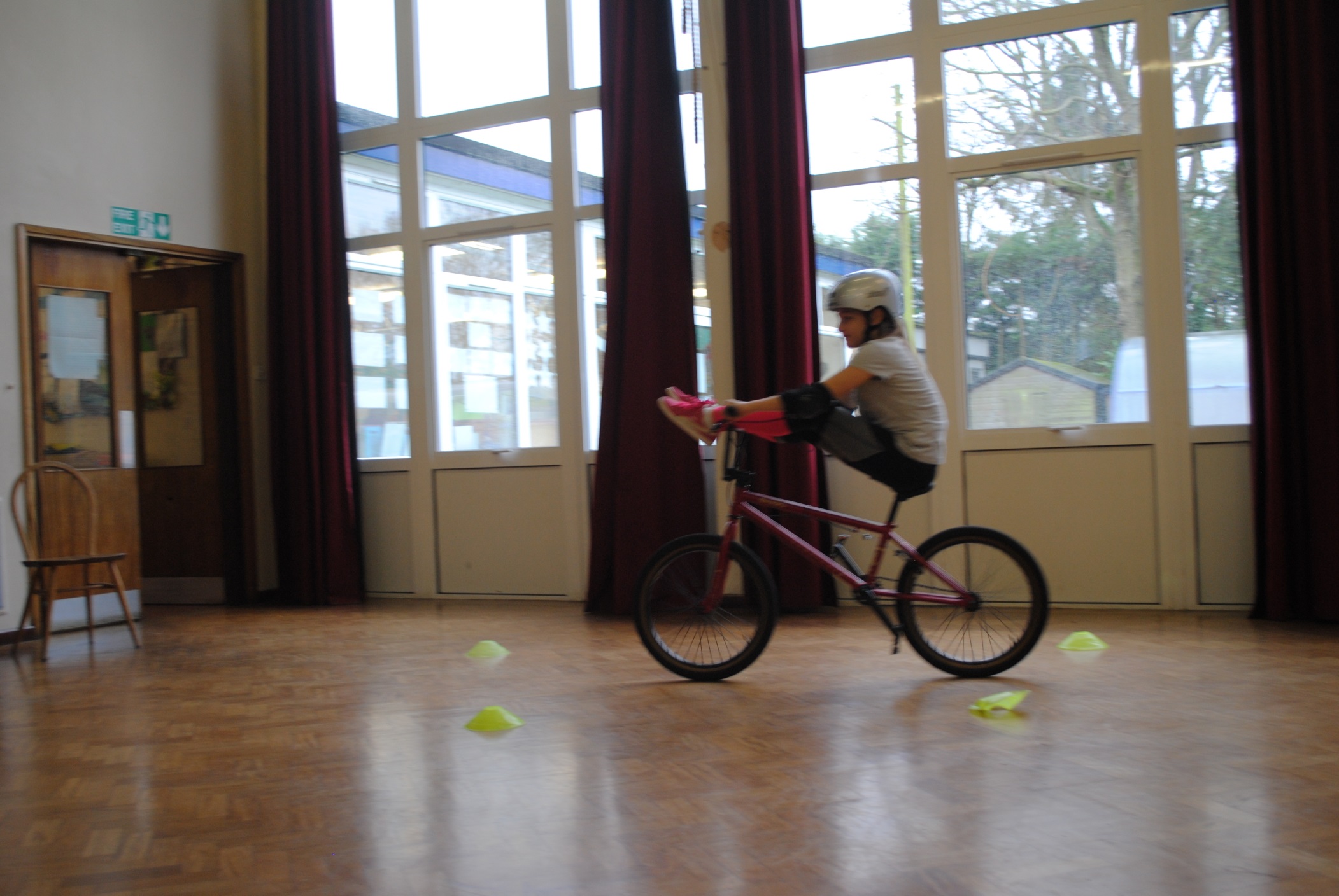 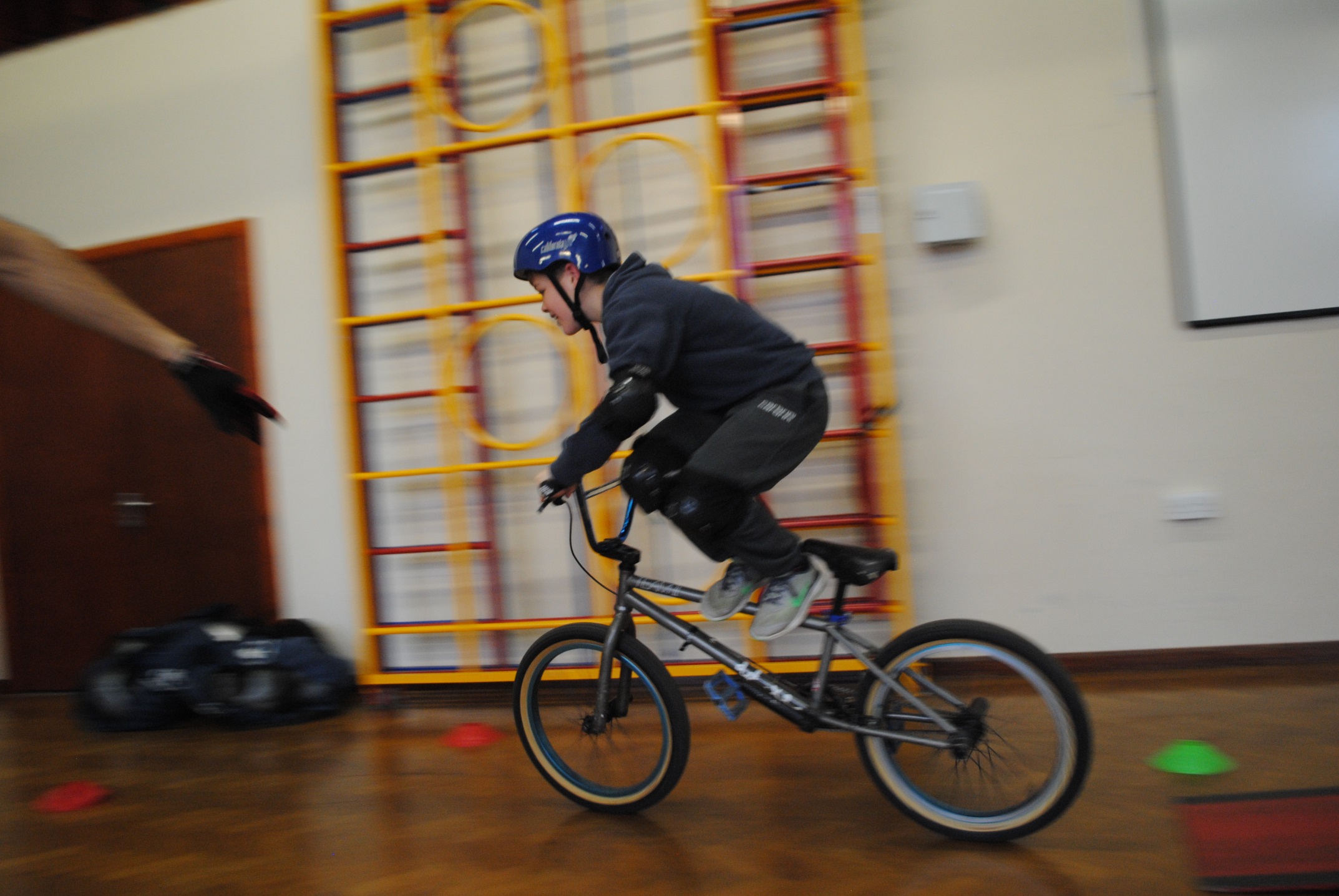 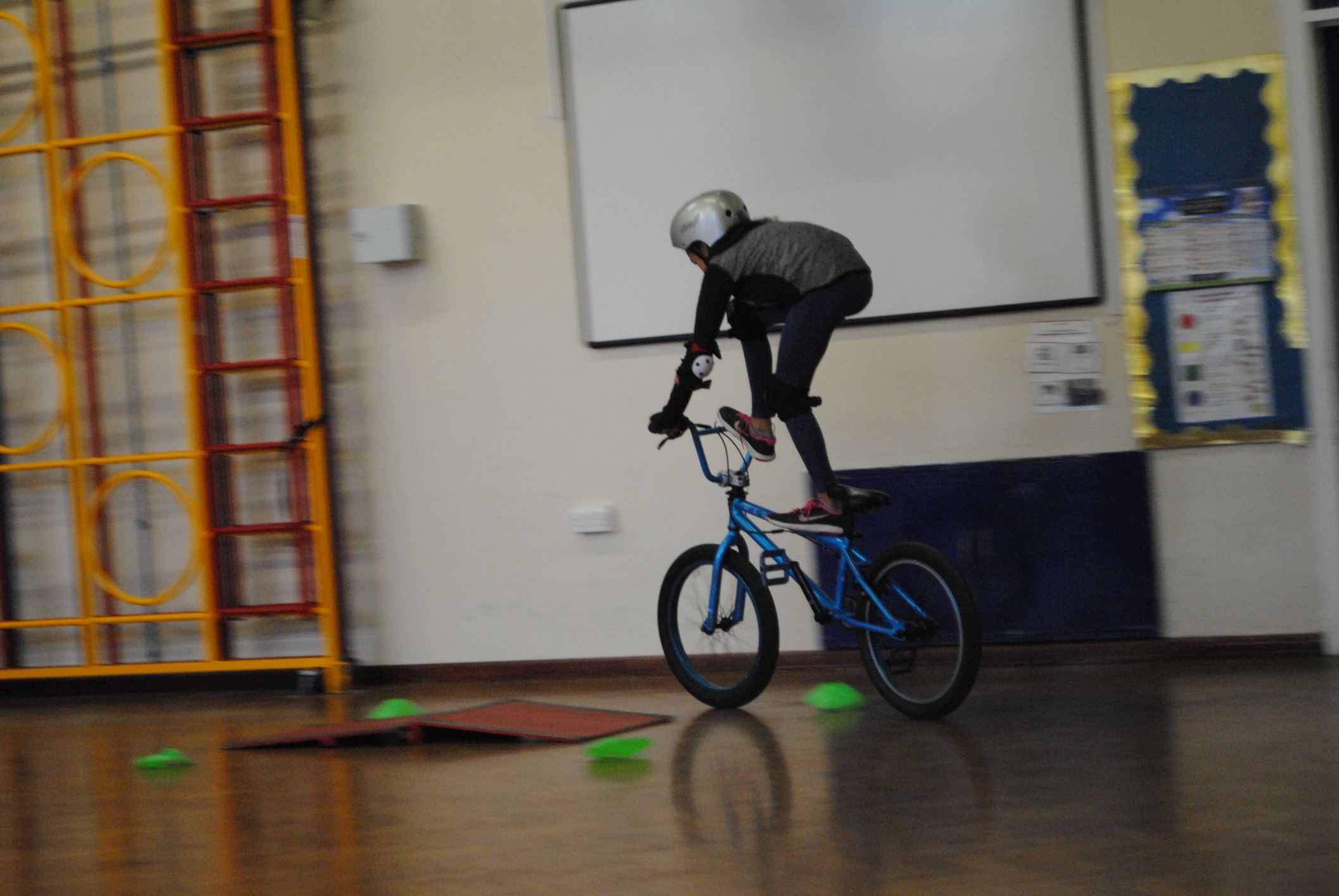 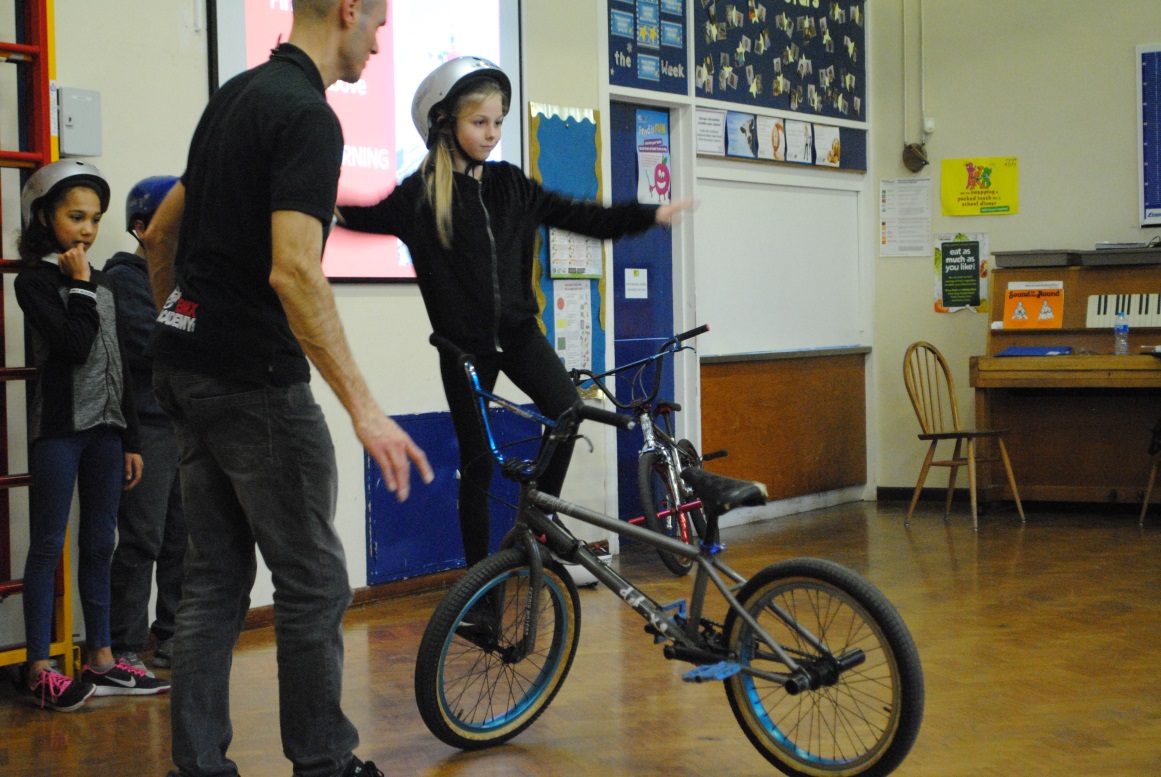 Balancing
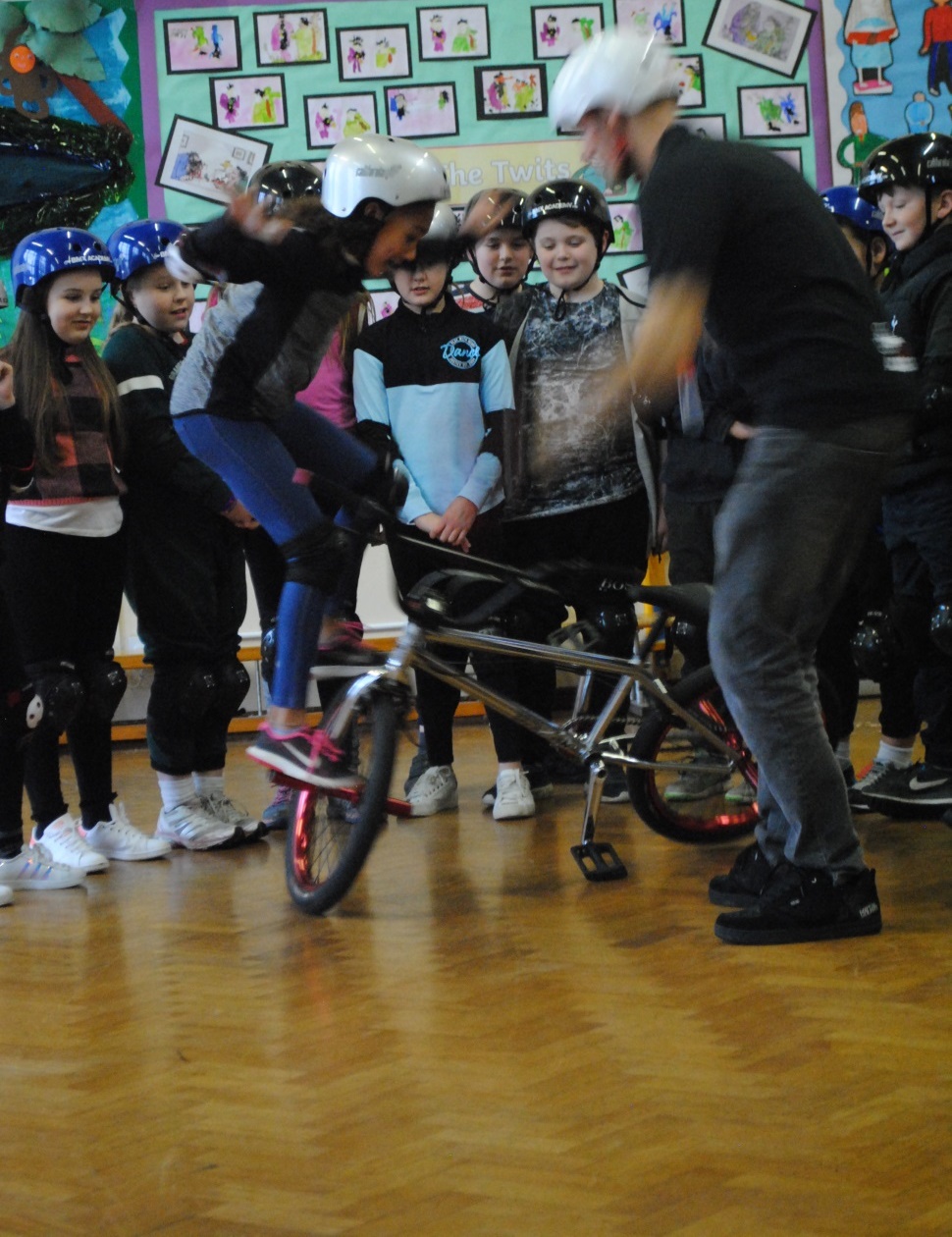 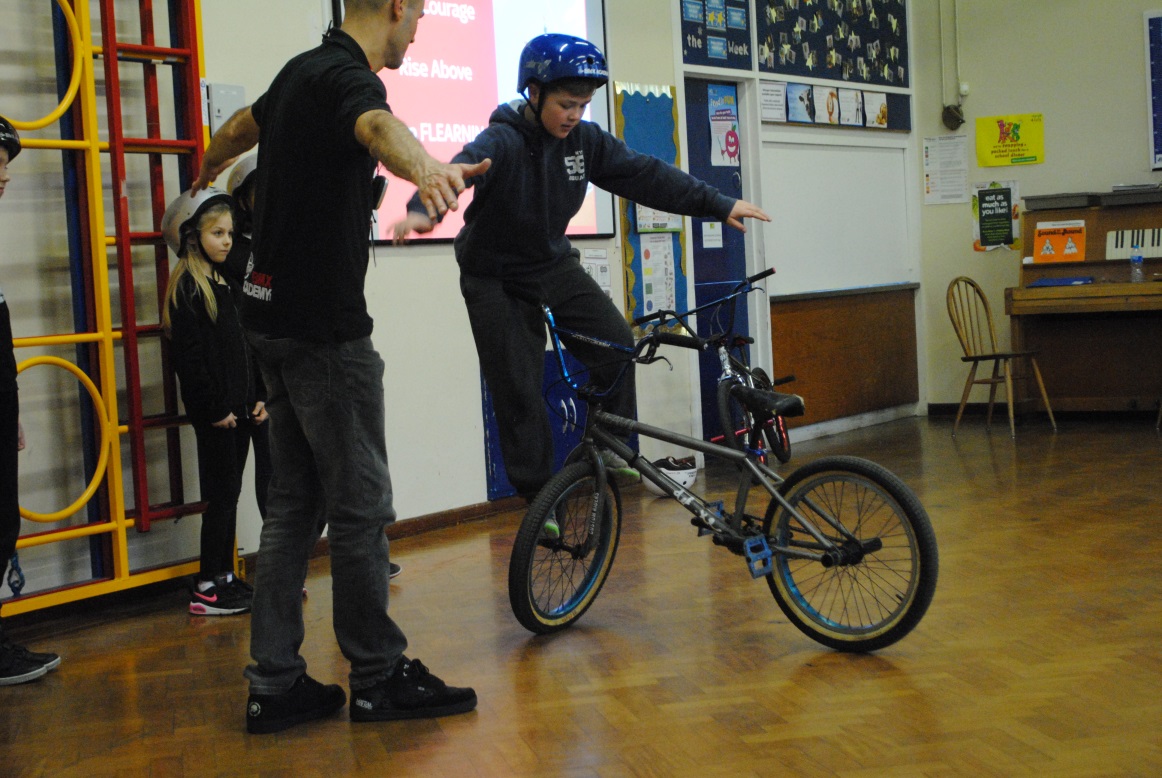